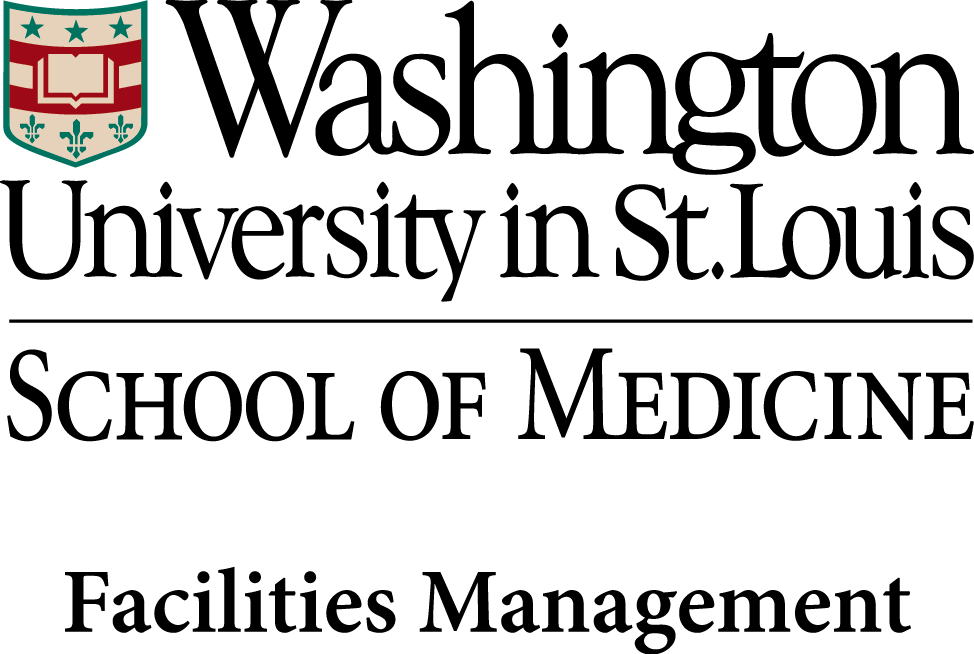 Project Delivery Overview
June 2015
1
Final PD Training FMD WUSM 6/15/15
Planner/Project Management Concept
Project Management Concepts
Step 1:  Needs Development
Step 2:  Scope Development
Step 3:  Selection of Design Team
Step 4:  Design Phase
Step 5:  Selection of Contractor
Step 6:  Construction Phase
Step 7: Transition, Activation and Closeout
Wrap-Up Summary
2
Final PD Training FMD WUSM 6/15/15
Planner/Project Management Concepts
Three distinct areas to be aware of:
Statute
Code compliance, city permits 
and applicable regulatory requirements

Policy
University/WUMC, WUSM Policies	

Process
Developed by the University and FMD departments to ensure efficiency and compliance with above referenced statutes and policies
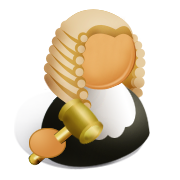 3
Final PD Training FMD WUSM 6/15/15
Planner/Project Management Concepts
The title “Planner/Project Manager”, while emphasizing the importance of overseeing and monitoring a project, can cause one to overlook other leadership skills needed to successfully lead a project to completion.  A Planner/Project Manager has leadership and management obligations. There are six major responsibilities associated with the roles of manager and leader.

1.	Focus on the Customer and University Stewardship Role
2.	Create the Project Vision
3.	Build and Maintain the Project Team
4.	Plan the Project
5.	Managing Resources (Budget, Time & Quality)
Ensuring Quality
Communicate, Communicate, Communicate
Minor & Planned Projects
4
Final PD Training FMD WUSM 6/15/15
Planner/Project Management Concepts
A “customer” is a person or organization that is the primary user of the end product or service.  

A “stakeholder” is a person or organization that has a stake or interest in the project. 

The “executive team” is a group of people that have the final contractual or project cost approval authority.

A “neighbor” is a person or organization whose facility or interest normally border or touch a project or project site.
Minor & Planned Projects
5
Final PD Training FMD WUSM 6/15/15
Planner/Project Management Concept
Additional keys to successful project delivery include: 

Well-developed and endorsed project work plan
Project tools
Performance measures and metrics (Quality)
Project chartering and project contact list at the start of the project
Continual and consistent contact
Meeting minutes
Establish and meet your major milestones
Communication
The benefits of a well-developed project delivery process are satisfied customers  and stakeholders who receive high-quality projects that routinely meet expectations, costs, and schedule goals; and a consistent customer focus that is adaptable to ever-changing demands and challenges.
6
Final PD Training FMD WUSM 6/15/15
Manage Deliverables
Procure Services/ Products
Close the Phase
Close the Project
Initiate the Project
Plan the Project 
by Phase
Perform Project Controls
Manage Project Changes
Project Process Overview
7
Final PD Training FMD WUSM 6/15/15
Step 1: Needs Development
8
Final PD Training FMD WUSM 6/15/15
Step 1: Needs Development
All Facilities Management Department projects can begin in one of the following ways: 

Planning and Project Request Form on FMD Website
Online Work Request (ServiceNow) on FMD Website 
Customer Requests Via Phone or Email to Facilities Integrated Service Center
Capital Renewal Request
Emergencies
Capital Planning Process

The “Needs Development” step in the project delivery process refers to when a project is assigned to a Planner/Project Manager in FMD.
9
Final PD Training FMD WUSM 6/15/15
Step 2: Scope Development
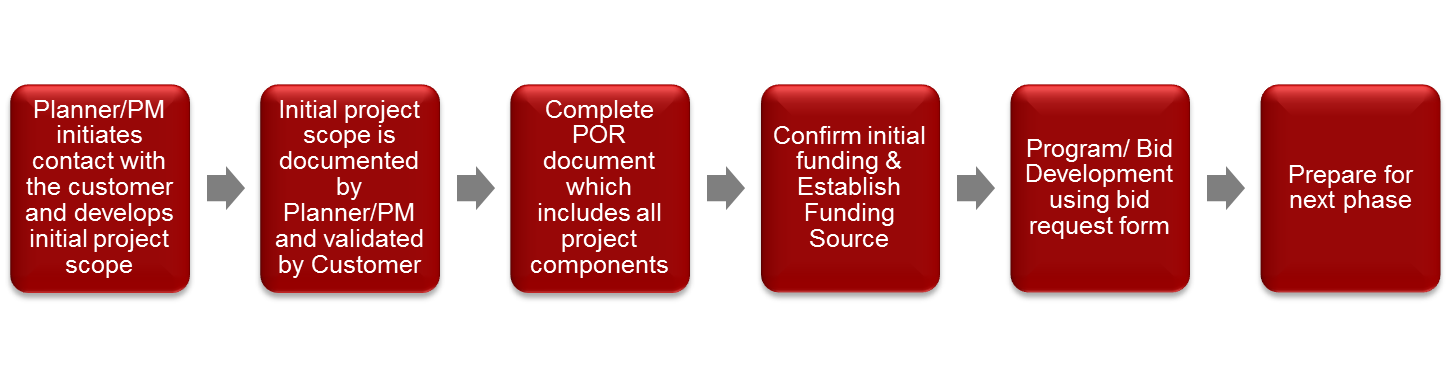 10
Final PD Training FMD WUSM 6/15/15
Step 2: Scope Development
The focus of this step is preparing the project charter and initial project scope.  

Chartering is a structured process used to guide the project team through the defining the project purpose, critical success factors, goals, roles and responsibilities and other elements that ensure a high-quality performance. 

This phase includes developing the project definition and vision, establishing the Project Team, defining project objectives and requirements, and project set-up in the work management system.

At the end of this step, the project will have received all customer approvals and funding authorizations. 

All projects should have a charter – even small ones!!! – Scale to accommodate size & scope!
11
Final PD Training FMD WUSM 6/15/15
Step 3: Selection of Design Team
12
Final PD Training FMD WUSM 6/15/15
Step 3: Selection of Design Team
This phase includes procuring the design products and services required for successful project design delivery.  

The two primary methods of procuring these services are:
Direct Selection Architect/Engineer – Informal Process
Request for Proposal (RFP) process  

If a commissioning agent will be utilized, this service should be selected parallel to the selection of the design team and engaged throughout the life of the project.
13
Final PD Training FMD WUSM 6/15/15
Step 4: Design Phase
14
Final PD Training FMD WUSM 6/15/15
Step 4: Design Phase
Continuously monitoring the scope of work being designed and comparing it to the scope of work planned and budgeted is critical.  

The Planner/Project Manager proactively ensures that the project meets expectations within the defined constraints, including delivering a project on time and on budget.  As a result of managing deliverables, change may be deemed necessary.  

All designs should adhere to the WUSM Design Guidelines and Standards.  Any variance must be presented and approved by the Project Team and a signed variance form must become part of the project record. No exceptions!
15
Final PD Training FMD WUSM 6/15/15
Step 5: Selection of Contractor
16
Final PD Training FMD WUSM 6/15/15
Step 5: Selection of Contractor
This phase includes procuring the construction products and services required for successful project delivery.  

Methods of contractor selection include:
Design-Bid-Build
CM – GMP with Guaranteed Maximum Price
CM – At Risk
In-House Renovations (Owner Provided Service)
Continuing Services (utilizing Continuing Services Agreement)  

This phase also includes the procurement of Owner Provided Services.
17
Final PD Training FMD WUSM 6/15/15
Step 6: Construction Phase
18
Final PD Training FMD WUSM 6/15/15
Step 6: Construction Phase
Continuously communicating and monitoring the scope of work being constructed and comparing it to the scope of work that was designed is critical.  

The Planner/Project Manager proactively ensures that the project meets expectations within the defined constraints, including delivering a project “on time and on budget.” Inspections of work should take place throughout this phase.  

As a result of managing deliverables, change may be deemed necessary.  Developing appropriate guidelines and processes for addressing change is crucial to a successful project.

Changes must be tracked by the “Category” of change and reported during each monthly report as well as summarized at the end of the project by category, amount and % of Total Construction Budget.
19
Final PD Training FMD WUSM 6/15/15
Step 7: Transition, Activation and Closeout
20
Final PD Training FMD WUSM 6/15/15
Step 7: Transition, Activation and Closeout
Project transition, activation and close-out captures the last construction-related issues including customer transitions, building systems activation, systems training, administrative (collection/distribution of Operations and Maintenance Manuals, Warranties and all other project documents), financial and contracts closeout and collecting project evaluations and assessments.  

A Project is not considered closed until this step is complete.  This is critical to the PM/Planners annual performance evaluation.  PM’s will not be eligible for the annual bonus program if projects are not closed out correctly and timely.
21
Final PD Training FMD WUSM 6/15/15
Other Items of Significance
Project Reporting & Close Out Form
Weekly Project Highlights 
Records retention
Non Emotional, Factual & Brief Communications
Encourage person-to-person communication (pick up the phone)
Own the Message…
Know when to Escalate! 
Performance & Quality Matters!
22
Final PD Training FMD WUSM 6/15/15
Wrap Up
Keys to Success: 
UTILIZE YOUR PROJECT DELIVERY MANUAL & YOUR PLANNER/PM TOOLS!
Communication
Resource Management
Change Management
Project Tools
Support Processes
Closeout & Reporting
23
Final PD Training FMD WUSM 6/15/15
Questions / Discussion
24
Final PD Training FMD WUSM 6/15/15